Knowing All About Genders
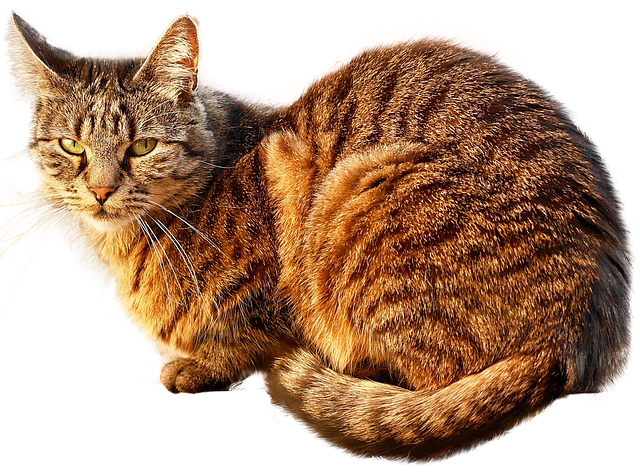 [Speaker Notes: Notes for Teacher - < Information for further reference or explanation >
Suggestions: <Ideas/ Images/ Animations / Others – To make better representation of the content >
Source of Multimedia used in this slide -  
1. <Cat> - <https://pixabay.com/photos/cat-free-cat-animal-red-tomcat-2973097/>]
Gender Nouns
Neuter
Feminine
Masculine
Common
[Speaker Notes: Notes for Teacher - < Information for further reference or explanation >
Suggestions: <Ideas/ Images/ Animations / Others – To make better representation of the content >
Source of Multimedia used in this slide -  <Please provide source URL where we find the image and the license agreement>]
Masculine Gender
Masculine noun
Used for men, boys and male animals and birds
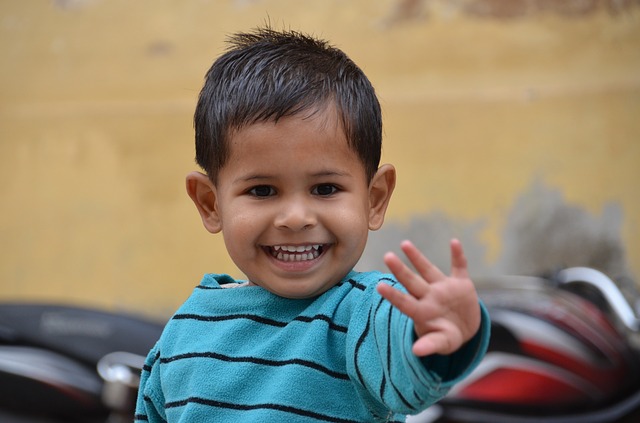 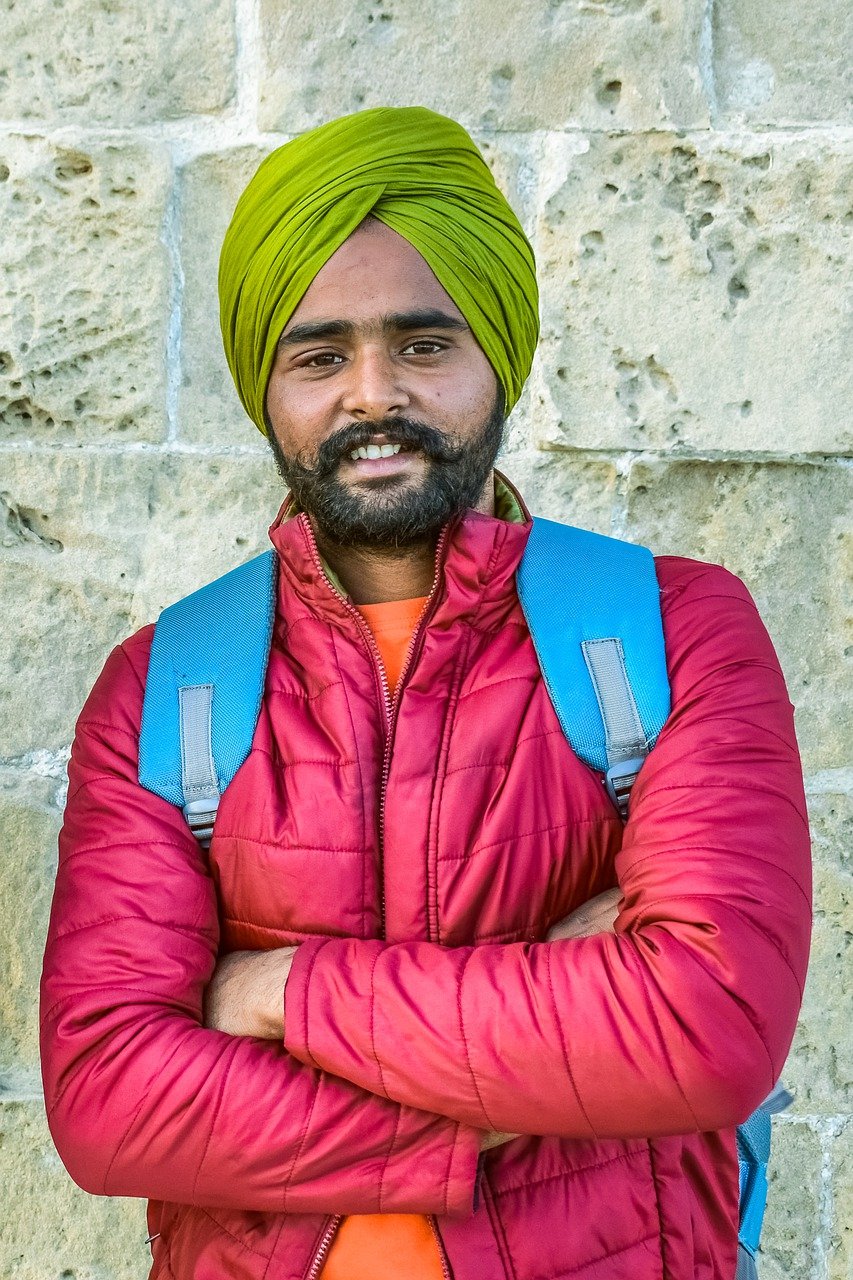 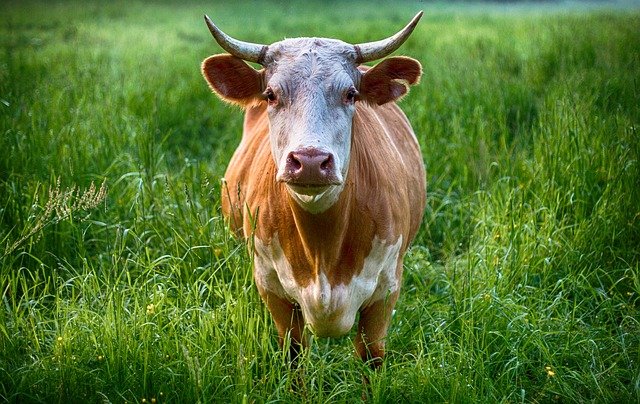 Man
Bull
Boy
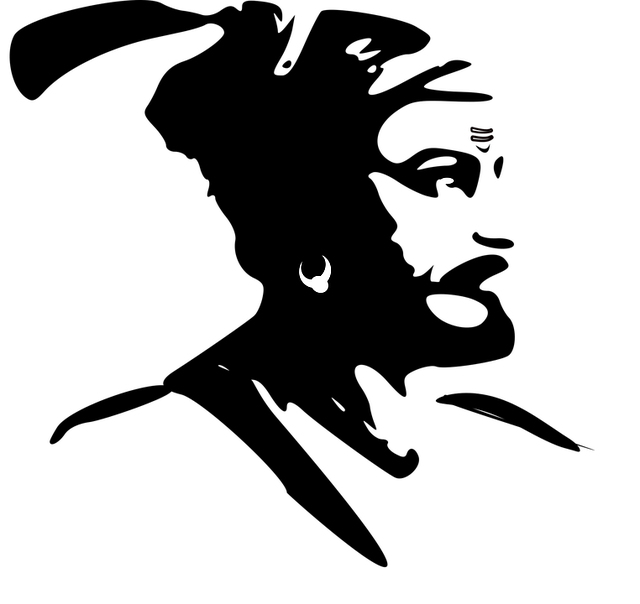 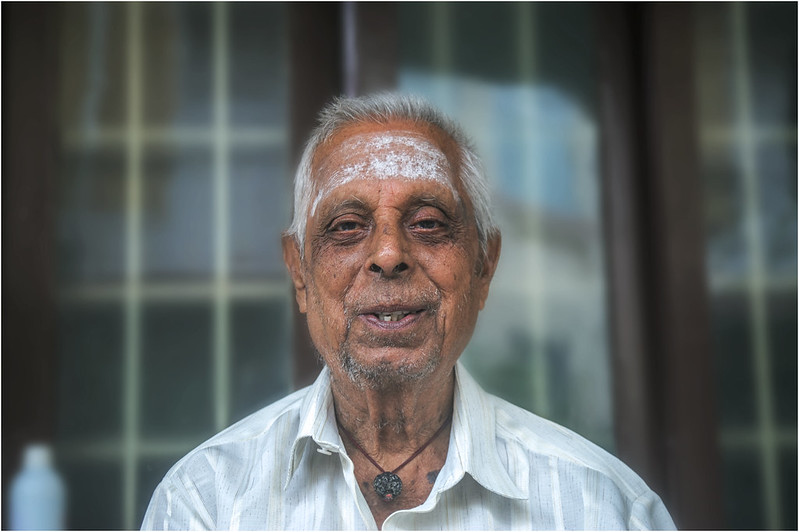 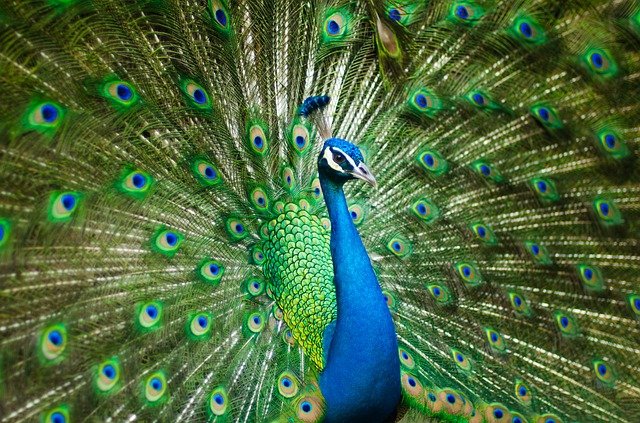 King
Grandfather
Peacock
[Speaker Notes: Notes for Teacher - < Information for further reference or explanation >
Suggestions: <Ideas/ Images/ Animations / Others – To make better representation of the content >
Source of Multimedia used in this slide -  <Please provide source URL where we find the image and the license agreement> 
Boy: https://pixabay.com/photos/child-merry-india-pleasure-young-787712/
Man: https://pixabay.com/photos/sikh-india-indian-people-turban-4686761/
Bull: https://pixabay.com/photos/bull-cow-animal-farm-agriculture-2438032/
King: https://pixabay.com/vectors/india-indian-leaders-1295113/
Grandfather: https://www.flickr.com/photos/47850033@N08/36119610724  By Nithi Anand
Peacock: https://pixabay.com/photos/peafowl-peacock-bird-feathers-2363750/]
Feminine Gender
Feminine noun
Used for women, girls and female animals and birds
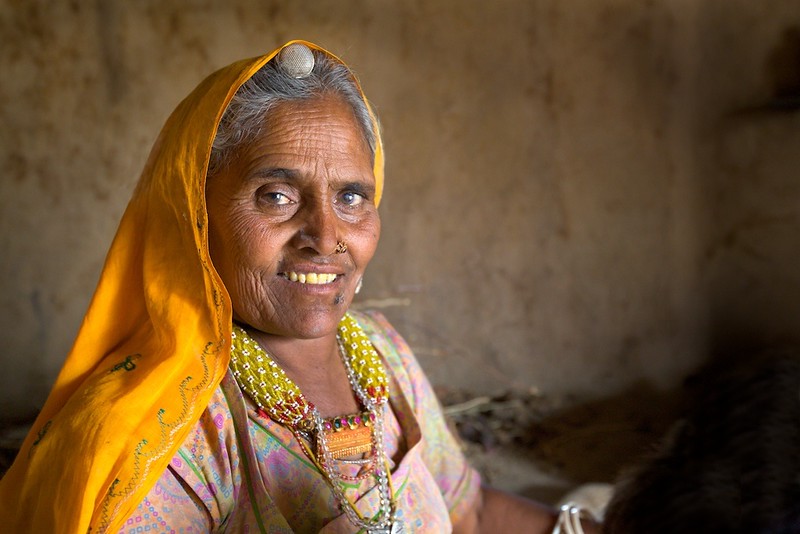 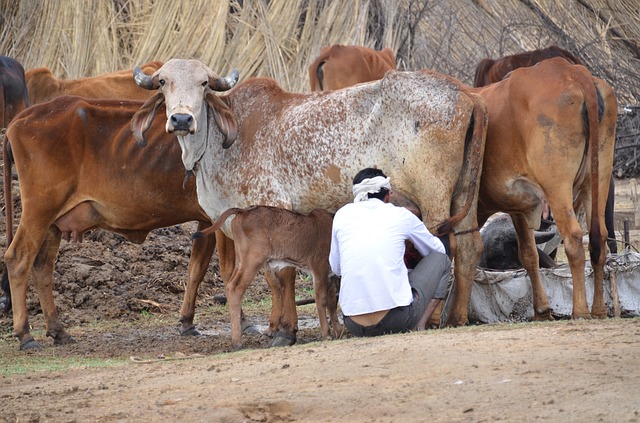 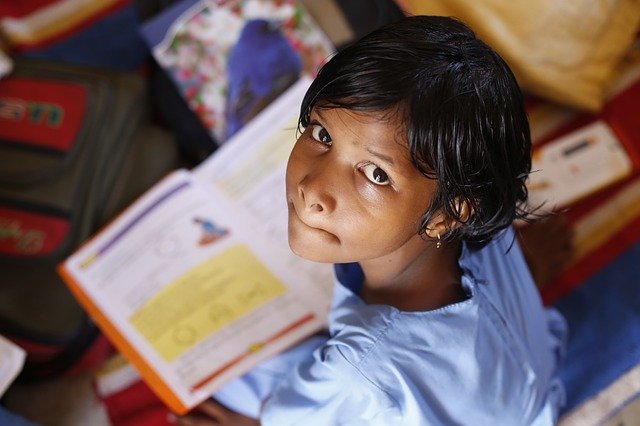 Grandmother
Girl
Cow
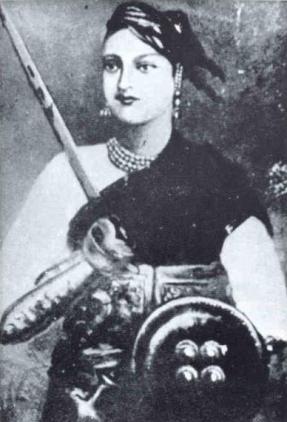 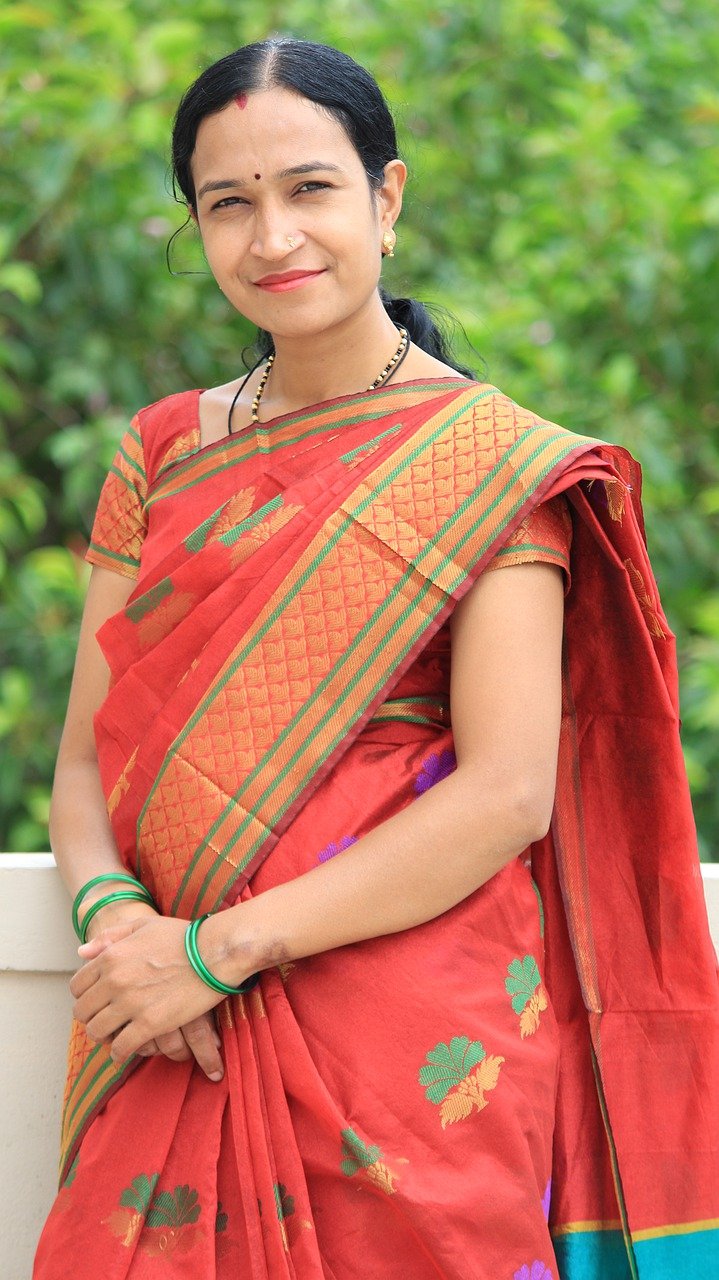 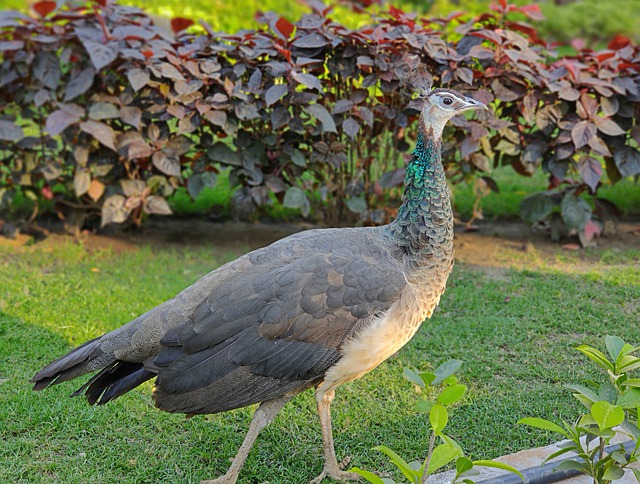 Queen
Woman
Peahen
[Speaker Notes: Notes for Teacher - < Information for further reference or explanation >
Suggestions: <Ideas/ Images/ Animations / Others – To make better representation of the content >
Source of Multimedia used in this slide -  <Please provide source URL where we find the image and the license agreement> 
Girl: https://pixabay.com/photos/children-infant-girl-school-306607/
Woman: https://pixabay.com/photos/women-indian-female-mother-woman-4419738/
Grandmother: https://www.flickr.com/photos/88475677@N00/3593372477  By Michael Foley
Queen: https://commons.wikimedia.org/wiki/File:Rani_of_jhansi.jpg 
Cow: https://pixabay.com/photos/mammals-india-cows-to-milk-farmer-787702/
Peahen: https://pixabay.com/photos/peahen-bird-peafowl-nature-animal-4859288/]
Common Gender
Common nouns
Male and Female
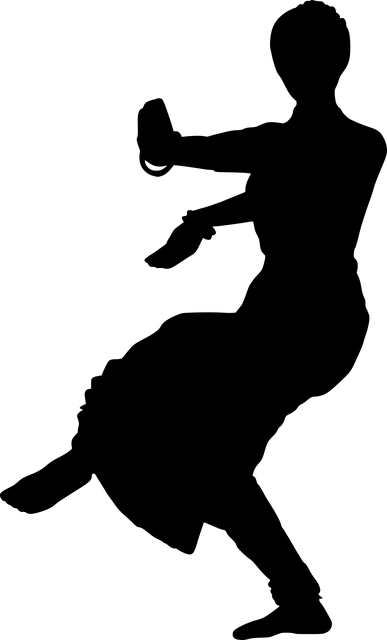 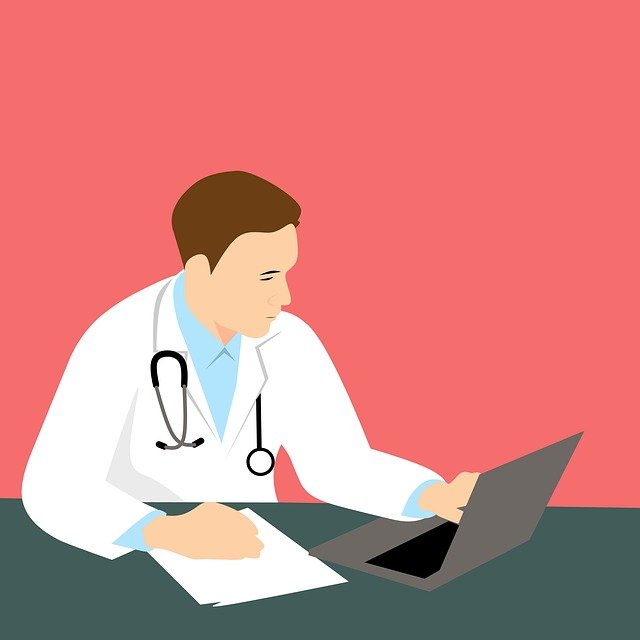 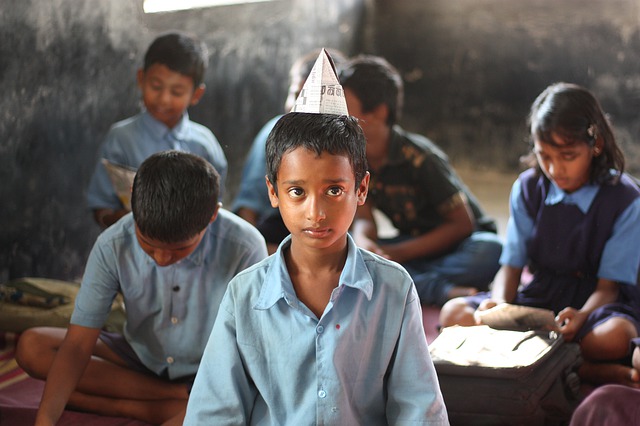 student
dancer
doctor
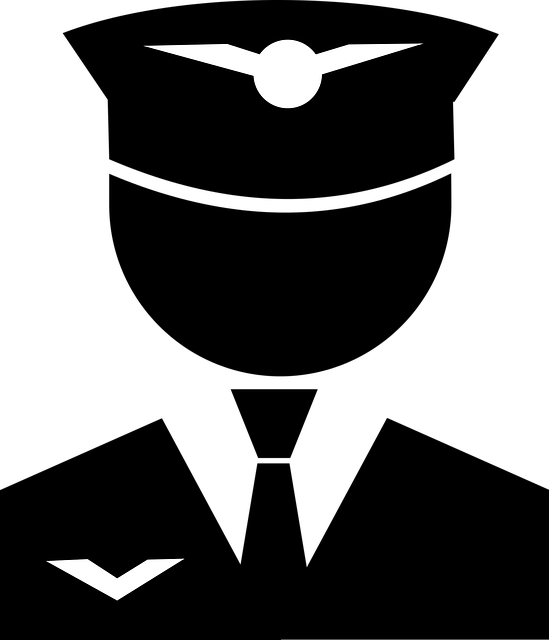 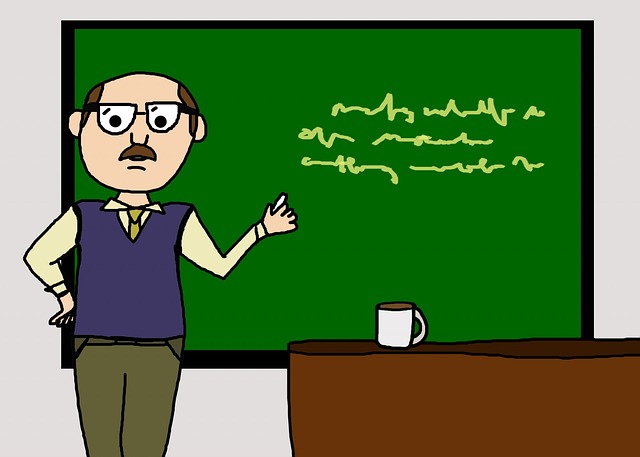 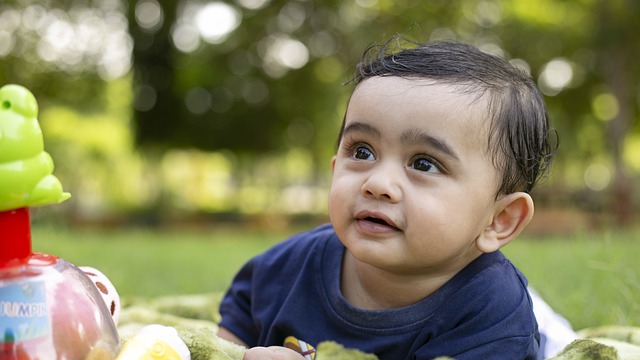 pilot
baby
teacher
[Speaker Notes: Notes for Teacher - < Information for further reference or explanation >
Suggestions: <Ideas/ Images/ Animations / Others – To make better representation of the content >
Source of Multimedia used in this slide -  <Please provide source URL where we find the image and the license agreement> 
<doctor> - <https://pixabay.com/illustrations/doctor-laptop-office-medical-male-3212067/>
<baby> - <https://pixabay.com/photos/child-baby-cute-little-innocence-3268264/>
<dancer> - <https://pixabay.com/vectors/silhouette-indian-dancer-beautiful-3837379/>
<pilot> - <https://pixabay.com/vectors/airplane-airport-par-avion-people-1295845/>
<student> - <https://pixabay.com/photos/confused-school-kid-confusion-4640878/>
<teacher> - <https://pixabay.com/illustrations/male-man-teacher-professor-213729/>]
Neuter Gender
Neuter nouns
Objects like machines, tools, places
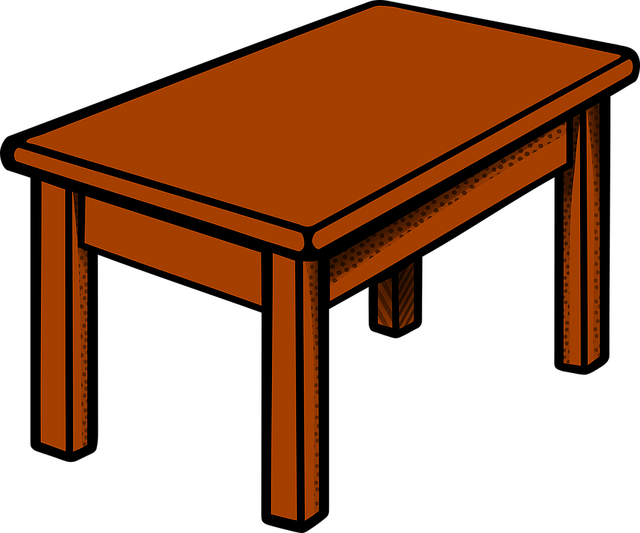 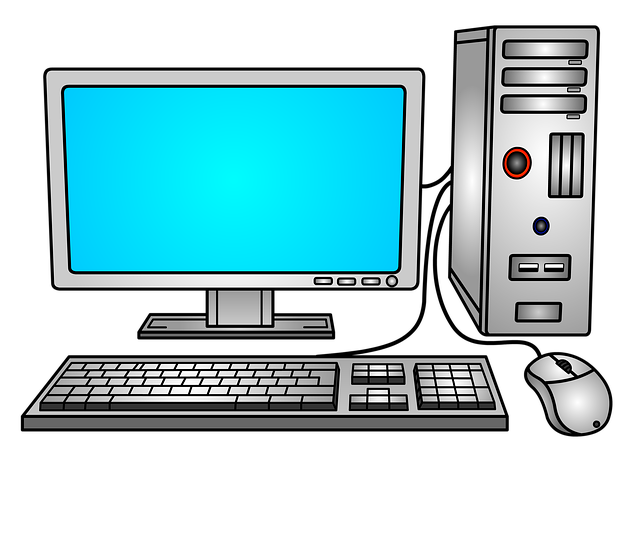 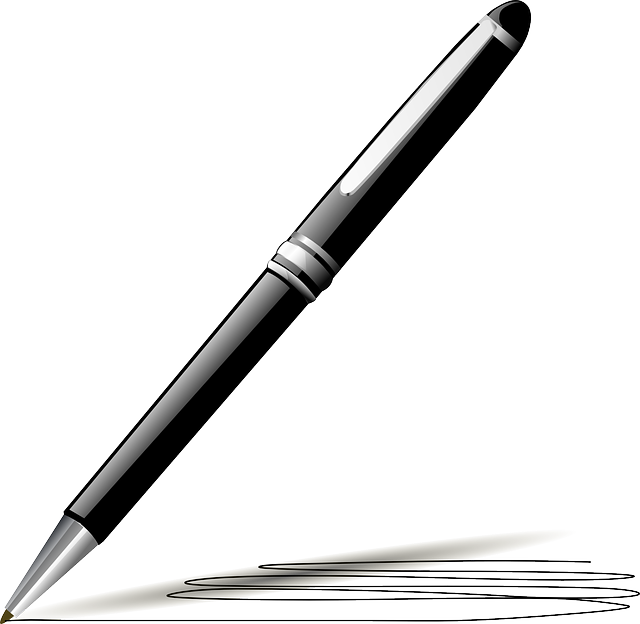 computer
table
pen
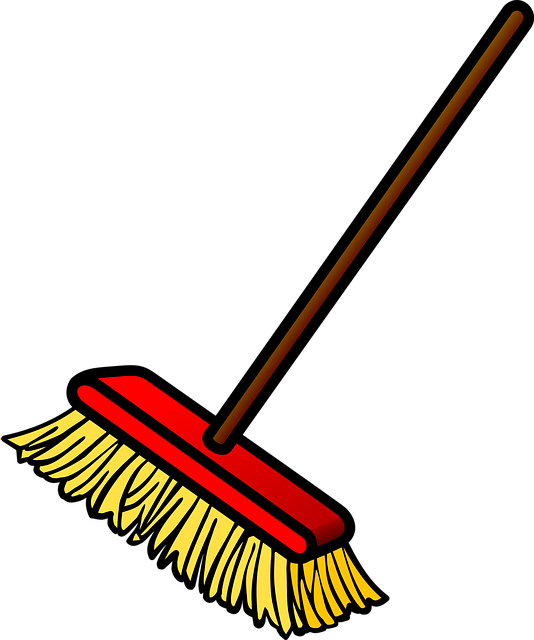 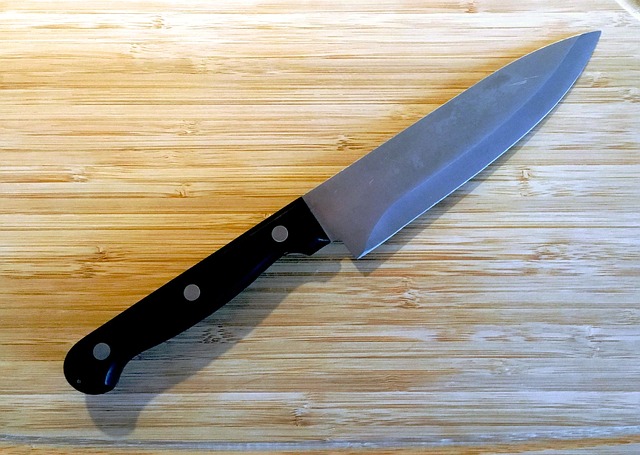 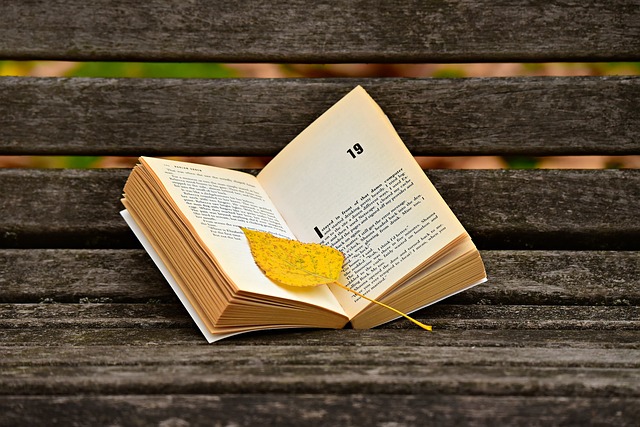 broom
knife
book
[Speaker Notes: Notes for Teacher - < Information for further reference or explanation >
Suggestions: <Ideas/ Images/ Animations / Others – To make better representation of the content >
Source of Multimedia used in this slide -  <Please provide source URL where we find the image and the license agreement> 
<table> - <https://pixabay.com/vectors/table-furniture-wooden-1300555/>
<pen> - <https://pixabay.com/vectors/pen-black-ink-ballpoint-feather-33077/>
<broom> - <https://pixabay.com/vectors/brooms-cleaning-household-tool-1294961/>
<book> - <https://pixabay.com/photos/book-read-page-text-literature-3773783/>
<computer> - <https://pixabay.com/illustrations/computer-desktop-pc-office-work-5509452/>
<knife> - <https://pixabay.com/photos/knife-board-kitchen-food-cut-2162020/>]
MM INDEX
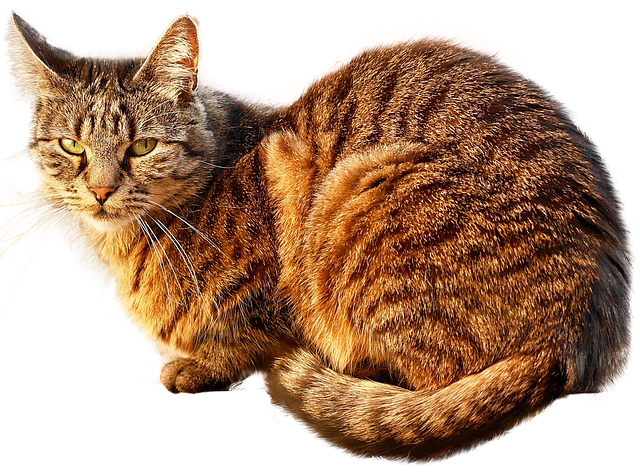 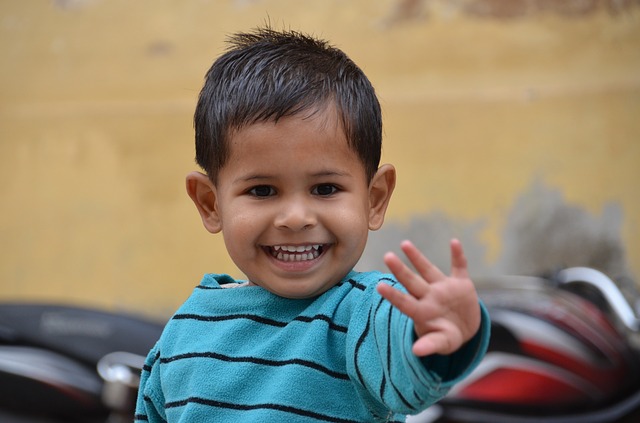 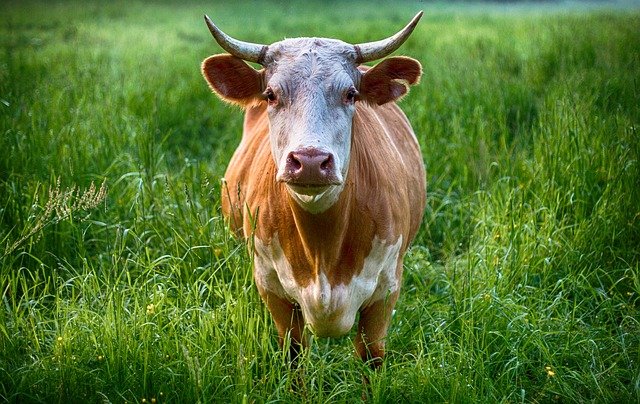 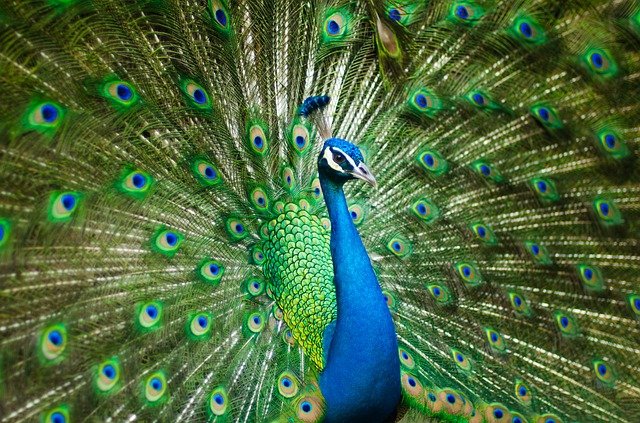 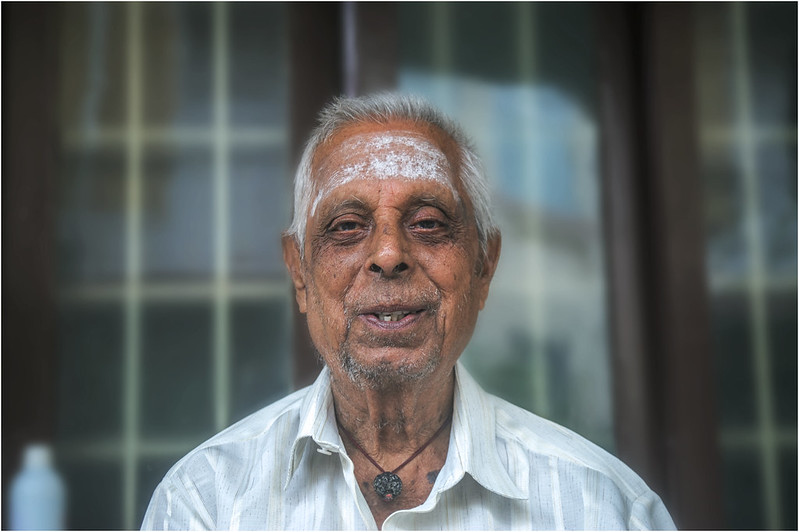 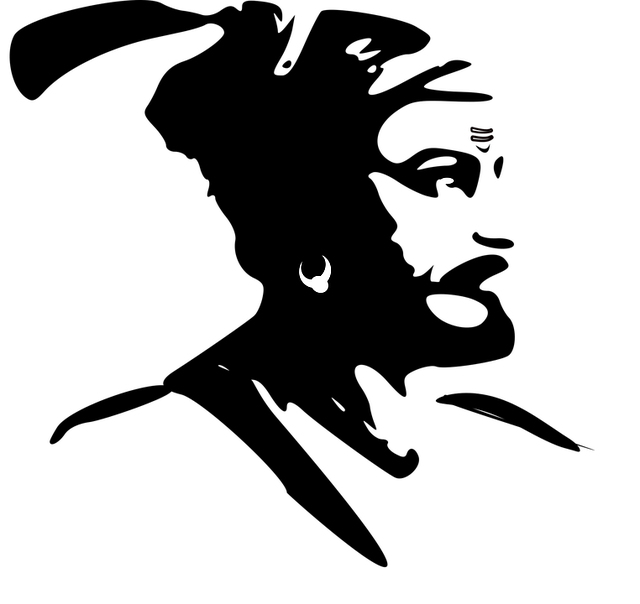 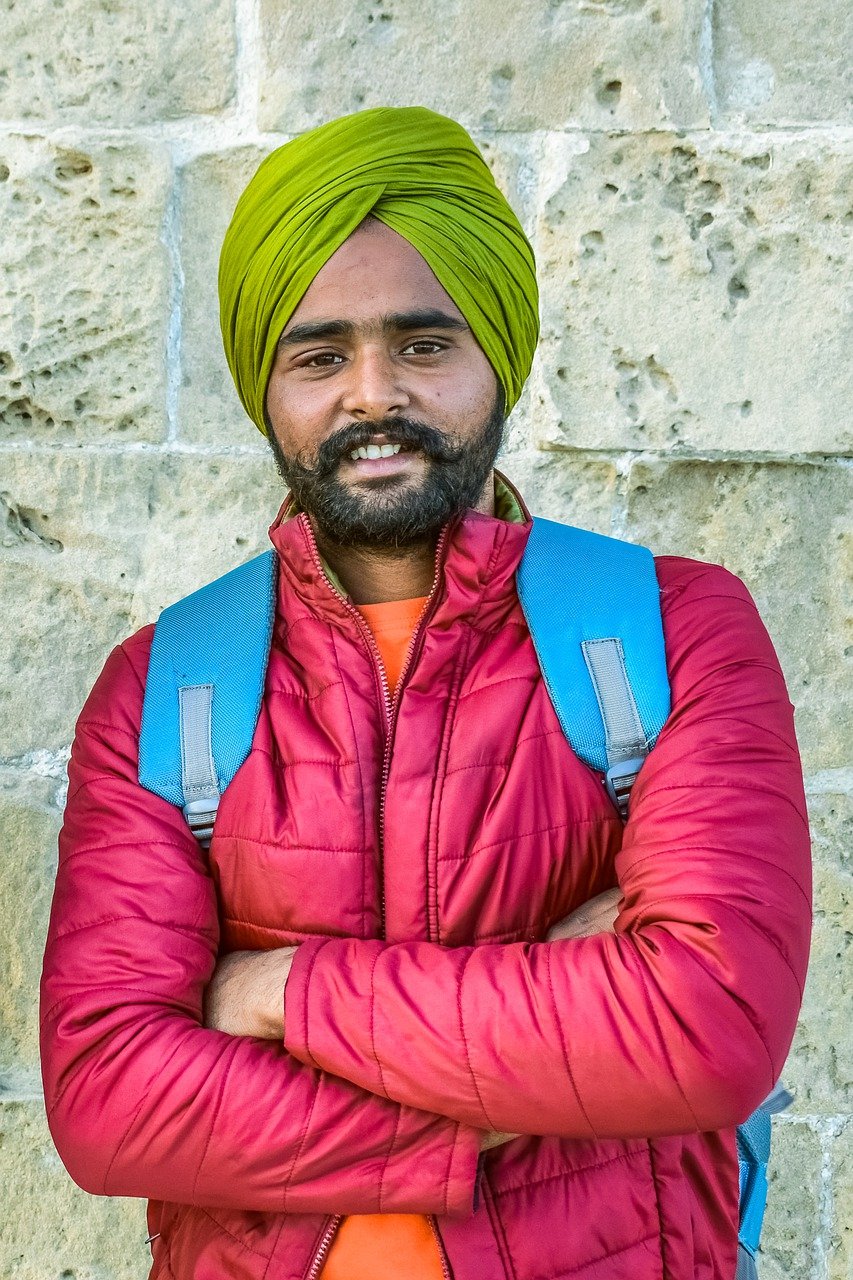 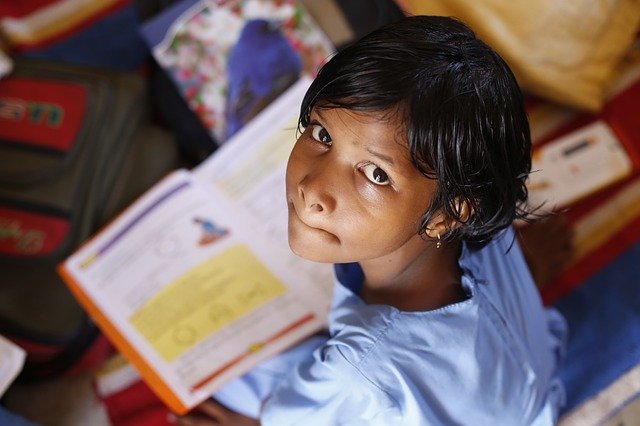 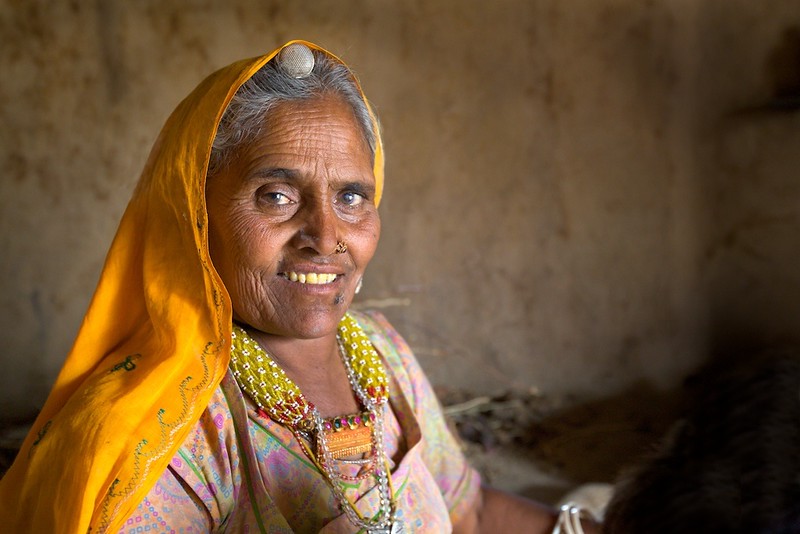 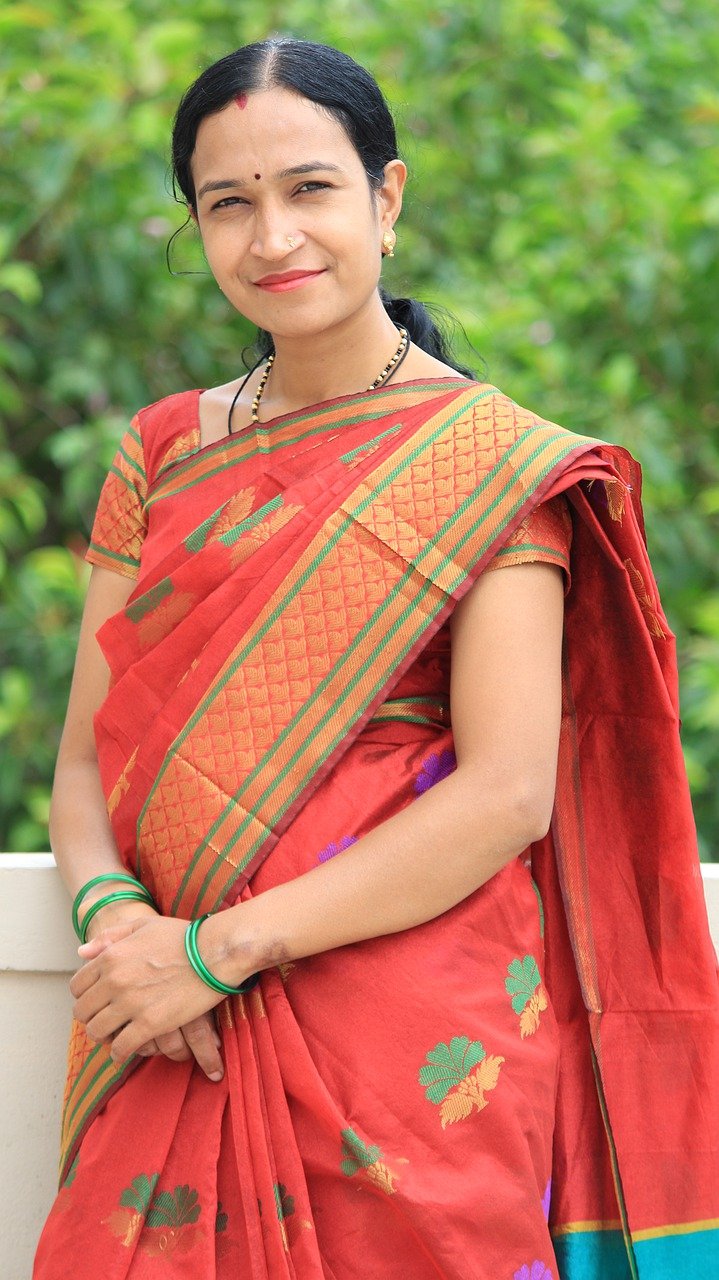 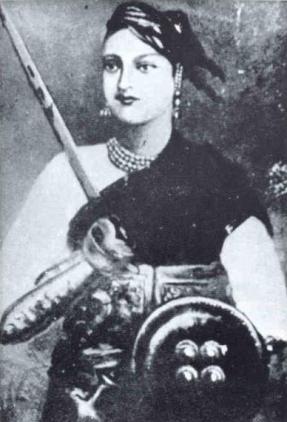 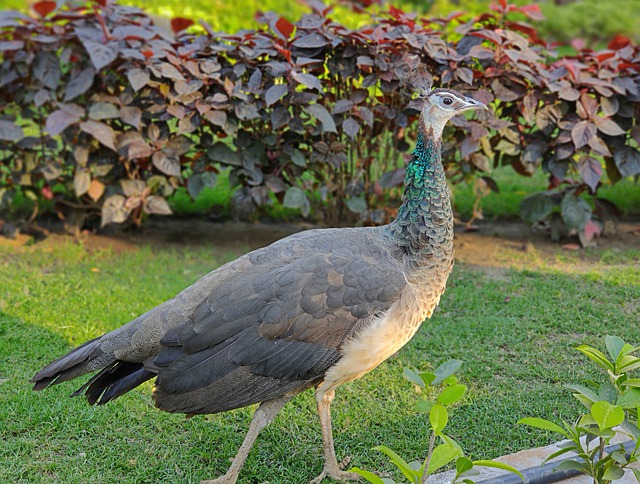 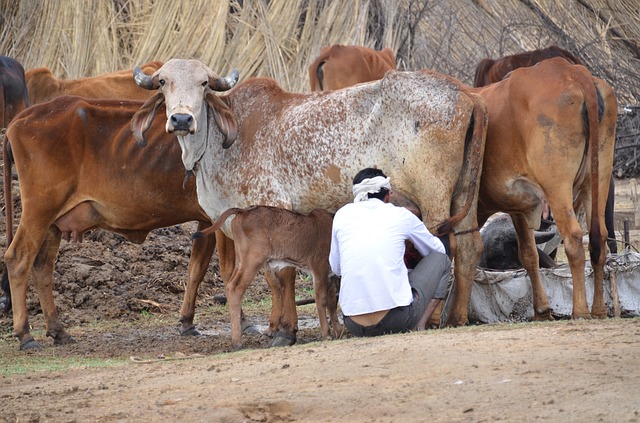 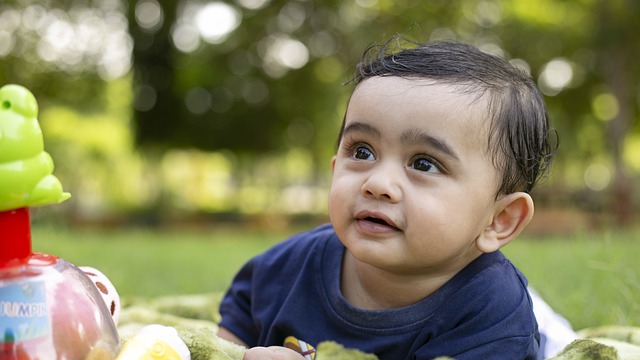 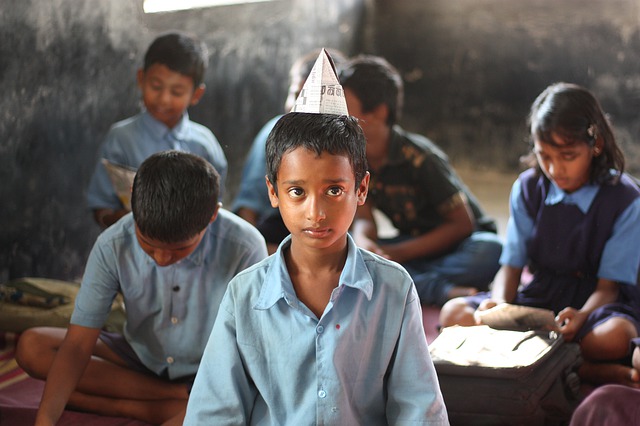 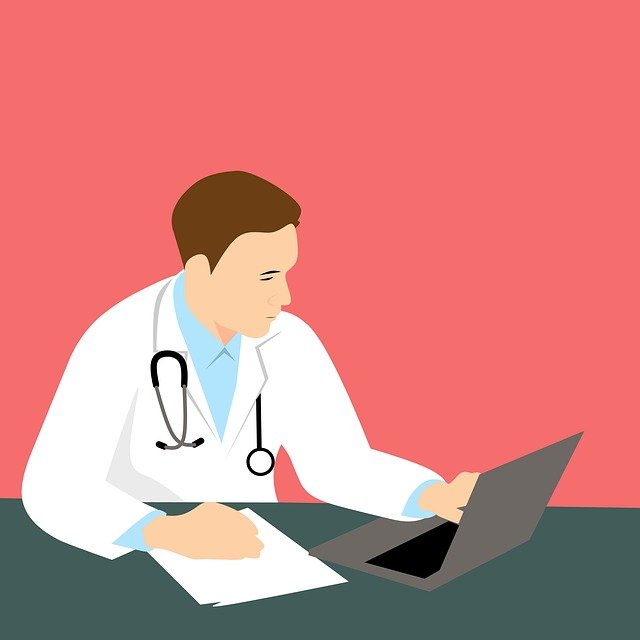 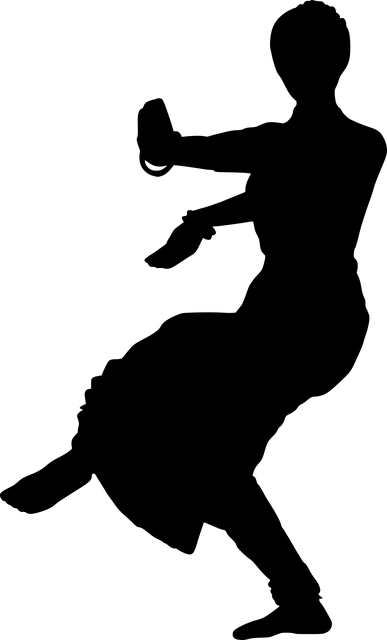 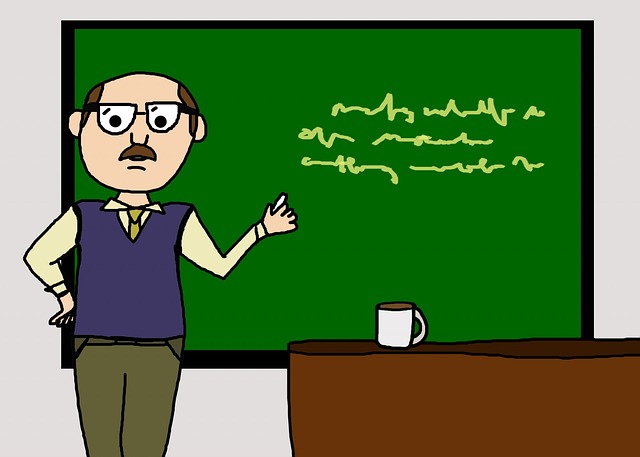 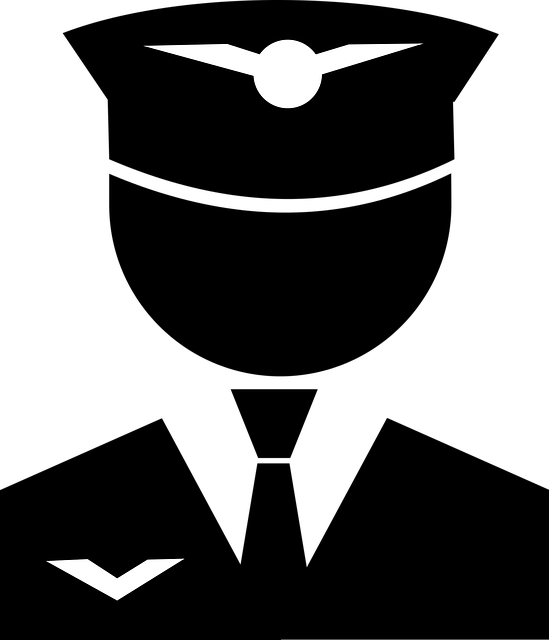 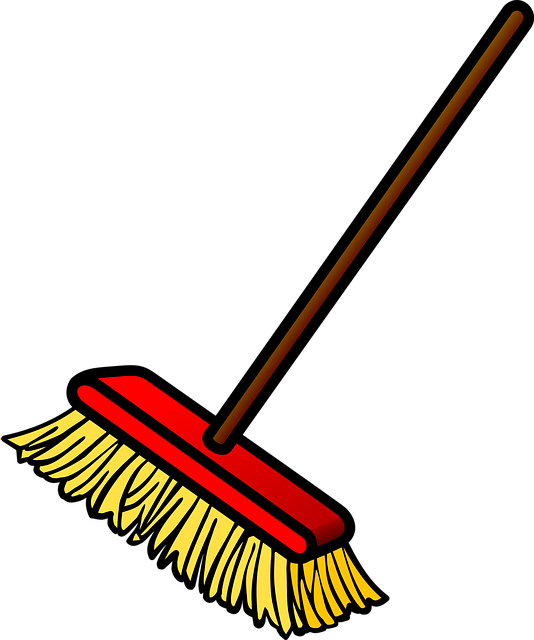 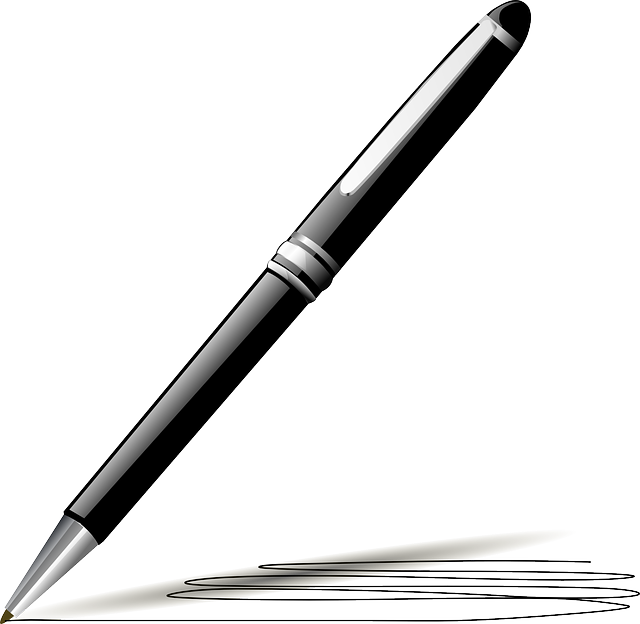 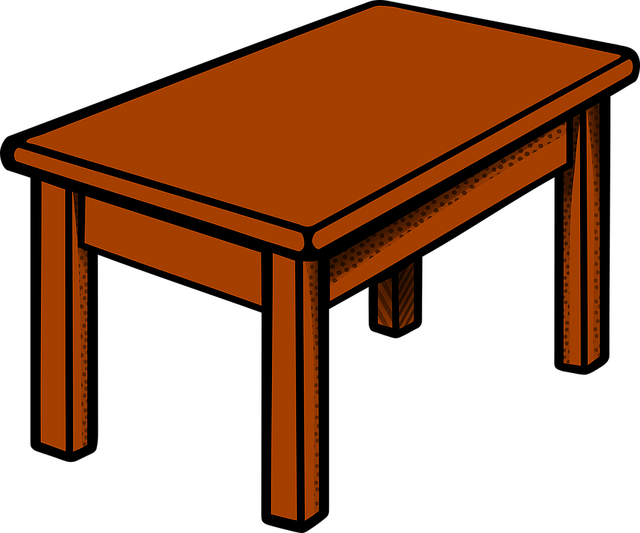 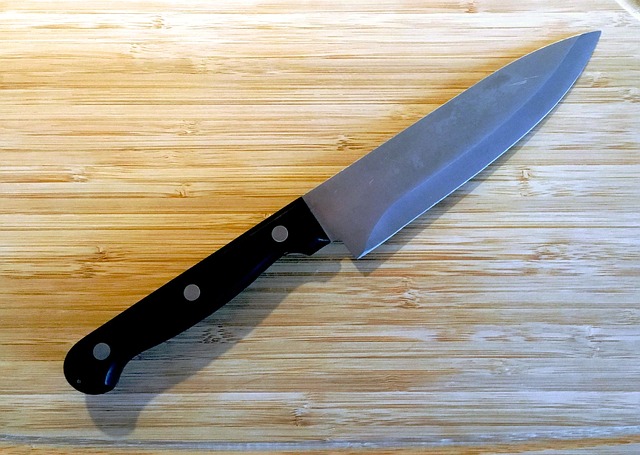 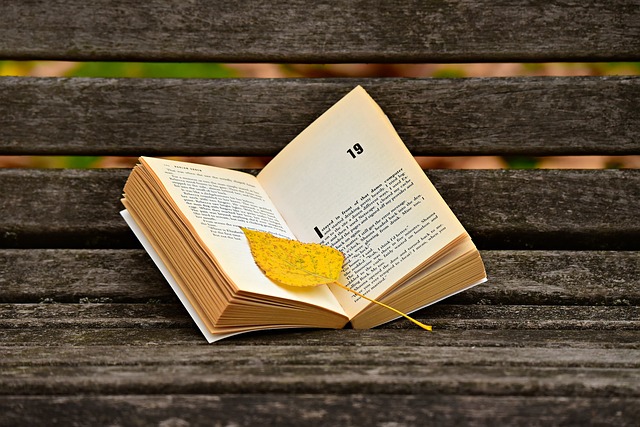 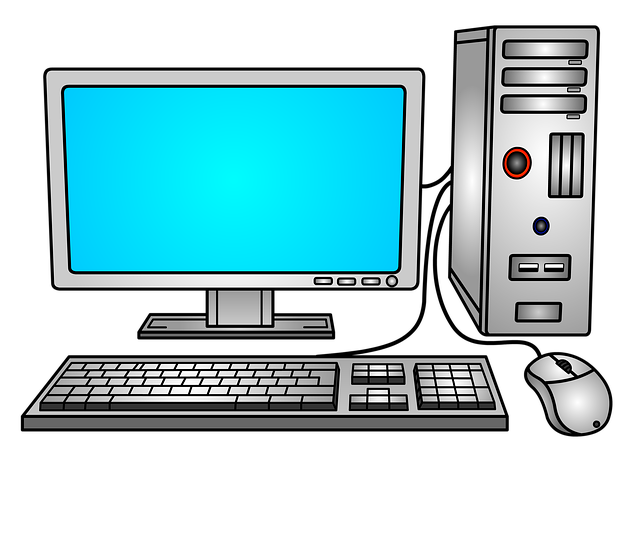 [Speaker Notes: Notes for Teacher - < Information for further reference or explanation >
Suggestions: <Ideas/ Images/ Animations / Others – To make better representation of the content >
Source of Multimedia used in this slide -  <Please provide source URL where we find the image and the license agreement>]